ГБОУ лицей № 214
Признаки параллельных прямых
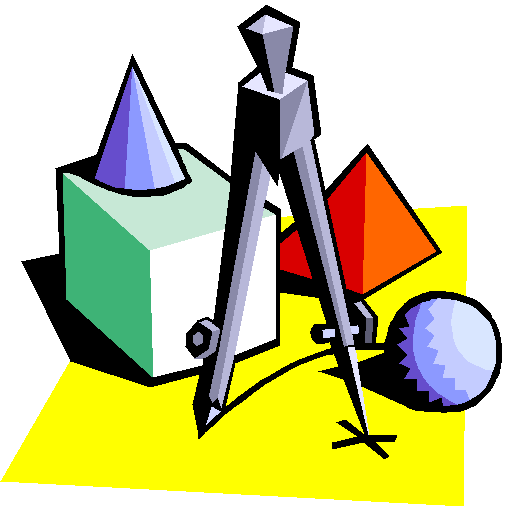 Учитель математики Ахметулова Надежда Григорьевна
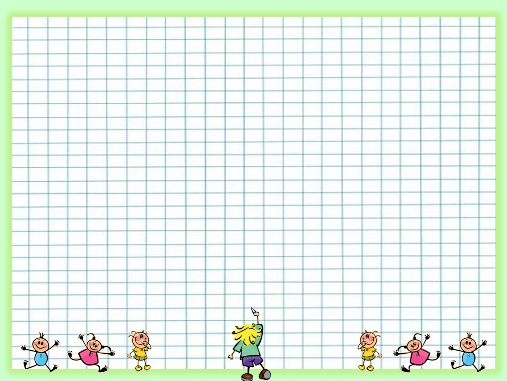 Виды углов:
Накрест лежащие
Соответственные
Односторонние
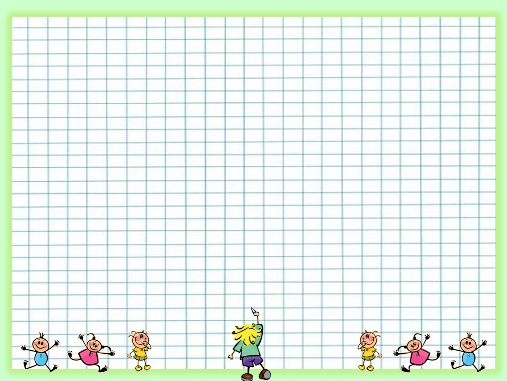 5
1
a
6
4
b
2
3
8
7
c
НАЗОВИТЕ НАКРЕСТ ЛЕЖАЩИЕ, СООТВЕТСТВЕННЫЕ, ОДНОСТОРОННИЕ УГЛЫ
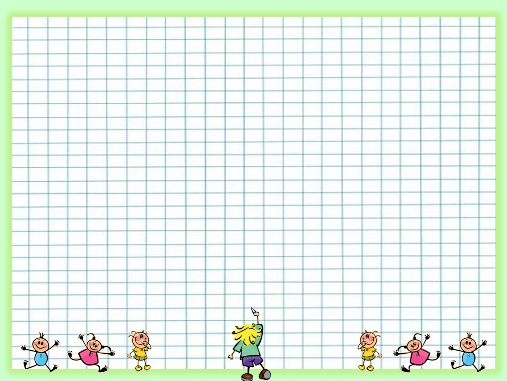 1
m
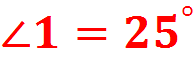 2
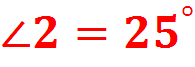 n
c
БУДУТ ЛИ ПРЯМЫЕ  m и n ПАРАЛЛЕЛЬНЫ?
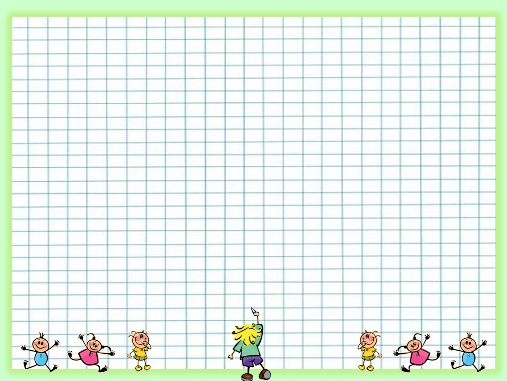 m
a
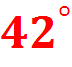 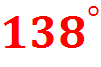 c
Докажите, что прямые a и с параллельны.
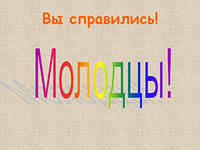